PLANIFICACIÓN  CLASES VIRTUALESSEMANA N°24FECHA : 25-09-2020Ámbito Interacción y Comprensión del Entorno.Núcleo:  Pensamiento Matemático. NT 1
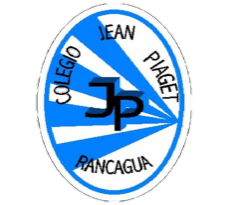 Colegio Jean Piaget
Mi escuela, un lugar para aprender y crecer en un ambiente seguro y saludable
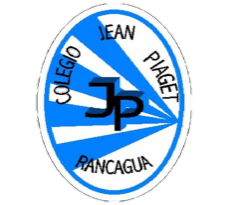 Acuerdos de la clase
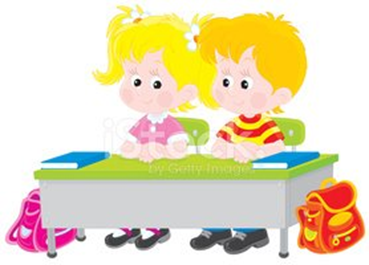 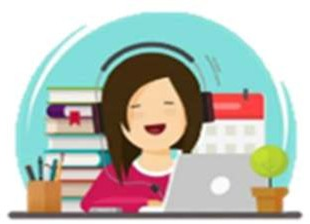 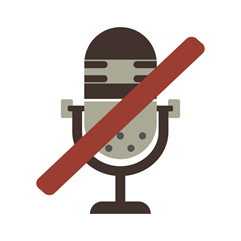 SILENCIAR MICROFONO
MANTENER EL MATERIAL QUE SE SOLICITA
PUNTUALIDAD.
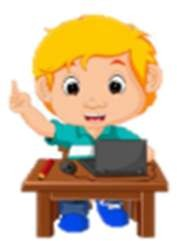 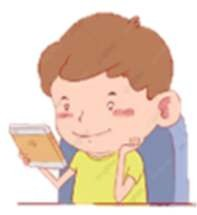 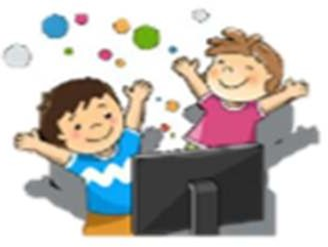 LEVANTAR LA MANO, PARA OPINAR
ATENCIÓN Y RESPETO A QUIEN HABLA
PARTICIPA ACTIVAMENTE
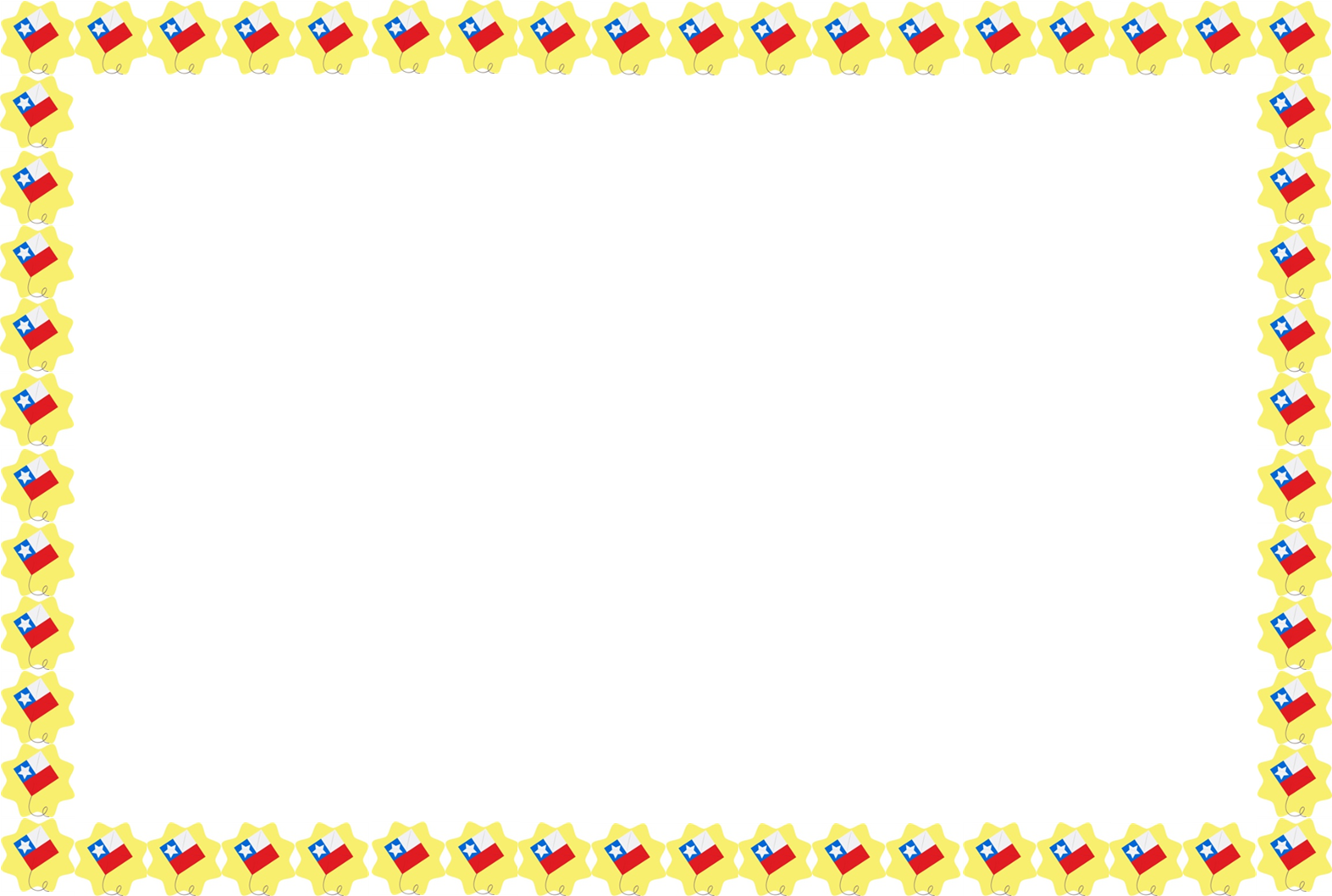 OBJETIVO DE LA CLASE
Experimentar con diversos objetos, estableciendo relaciones al clasificar por tres atributos a la vez (forma, color, tamaño)
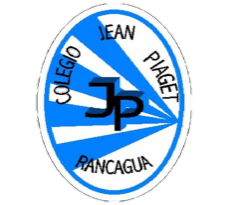 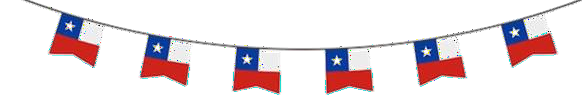 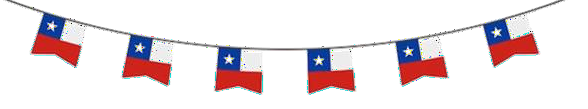 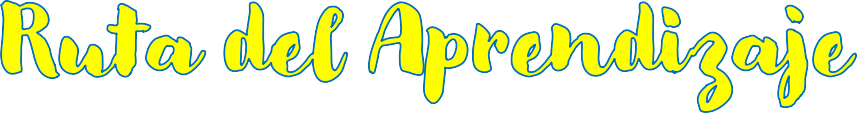 Recordemos aprendizajes previos
Escucha con atención las instrucción
de la actividad
Demuestra lo aprendido en la actividad
Escucha los objetivo del cuento.
Revisemos la Actividad  , respondiendo el ticket de salida
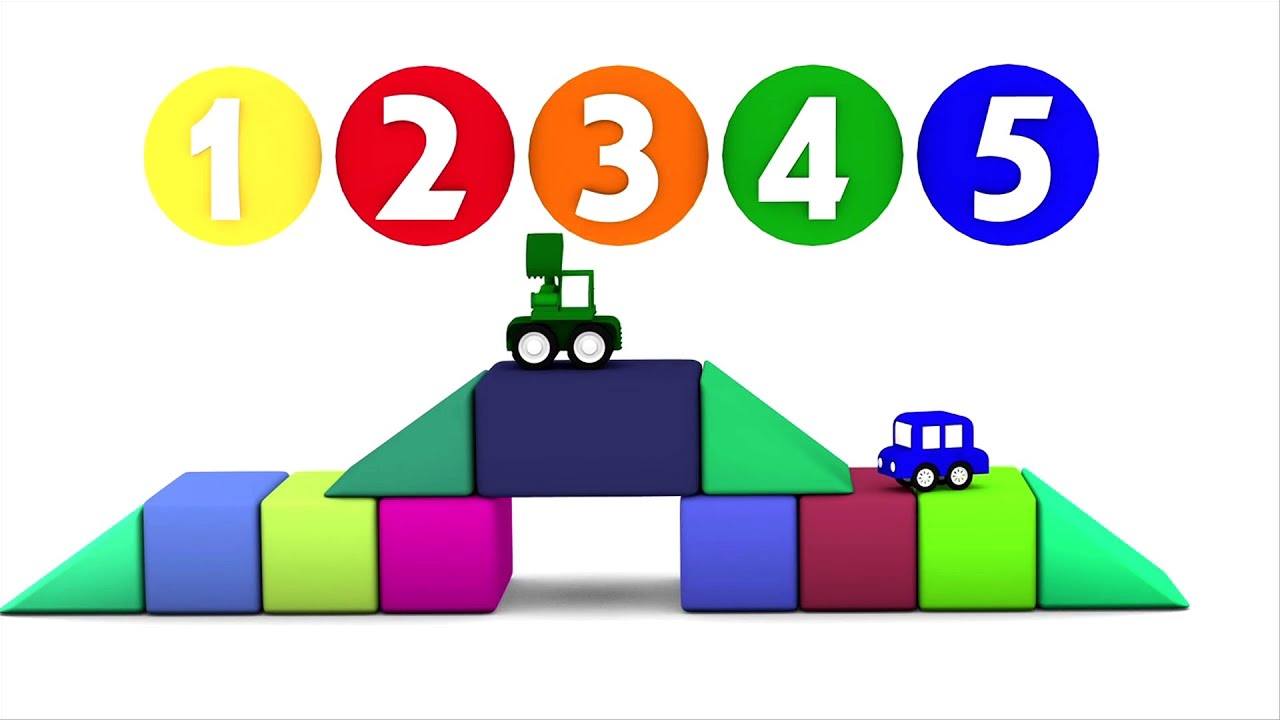 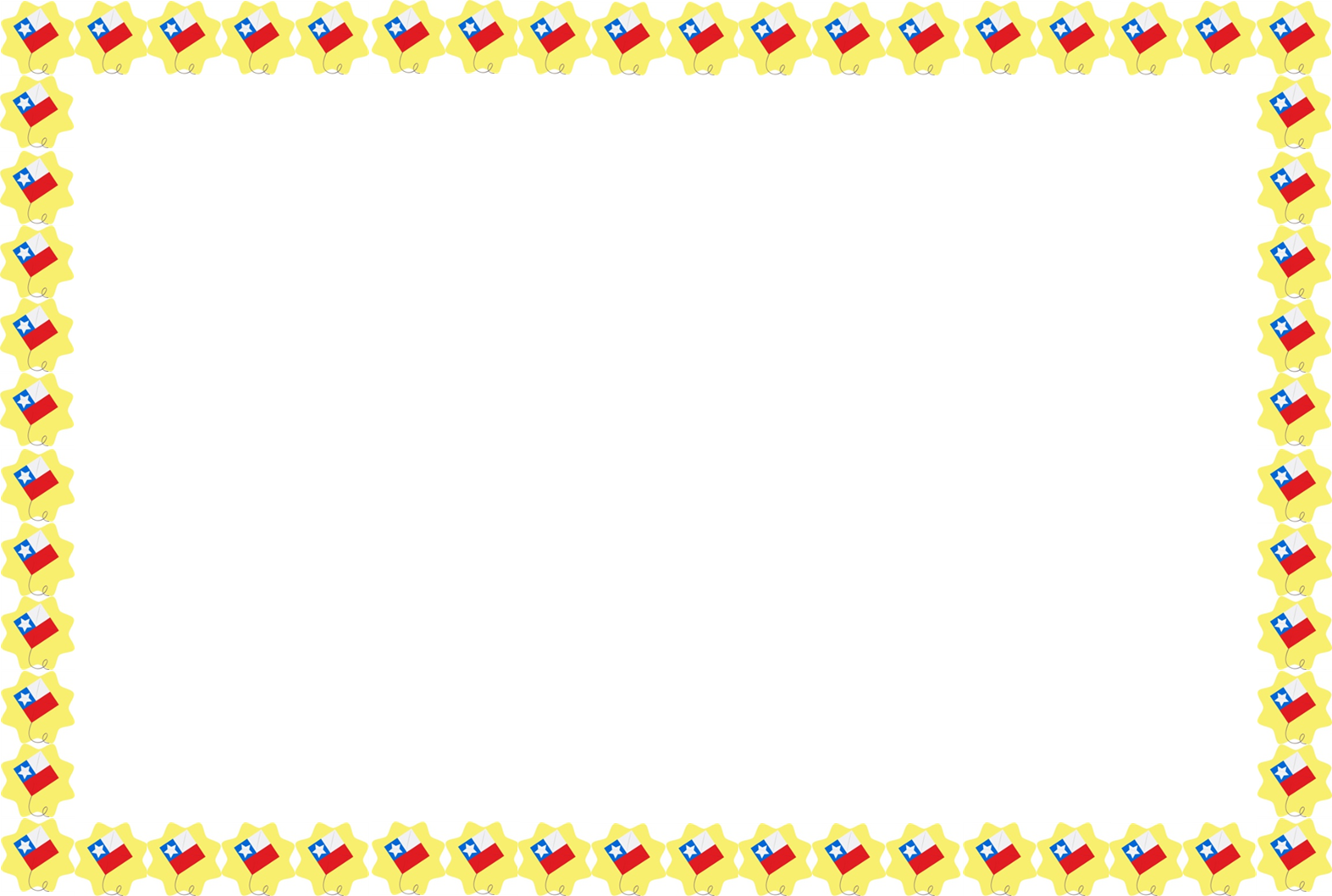 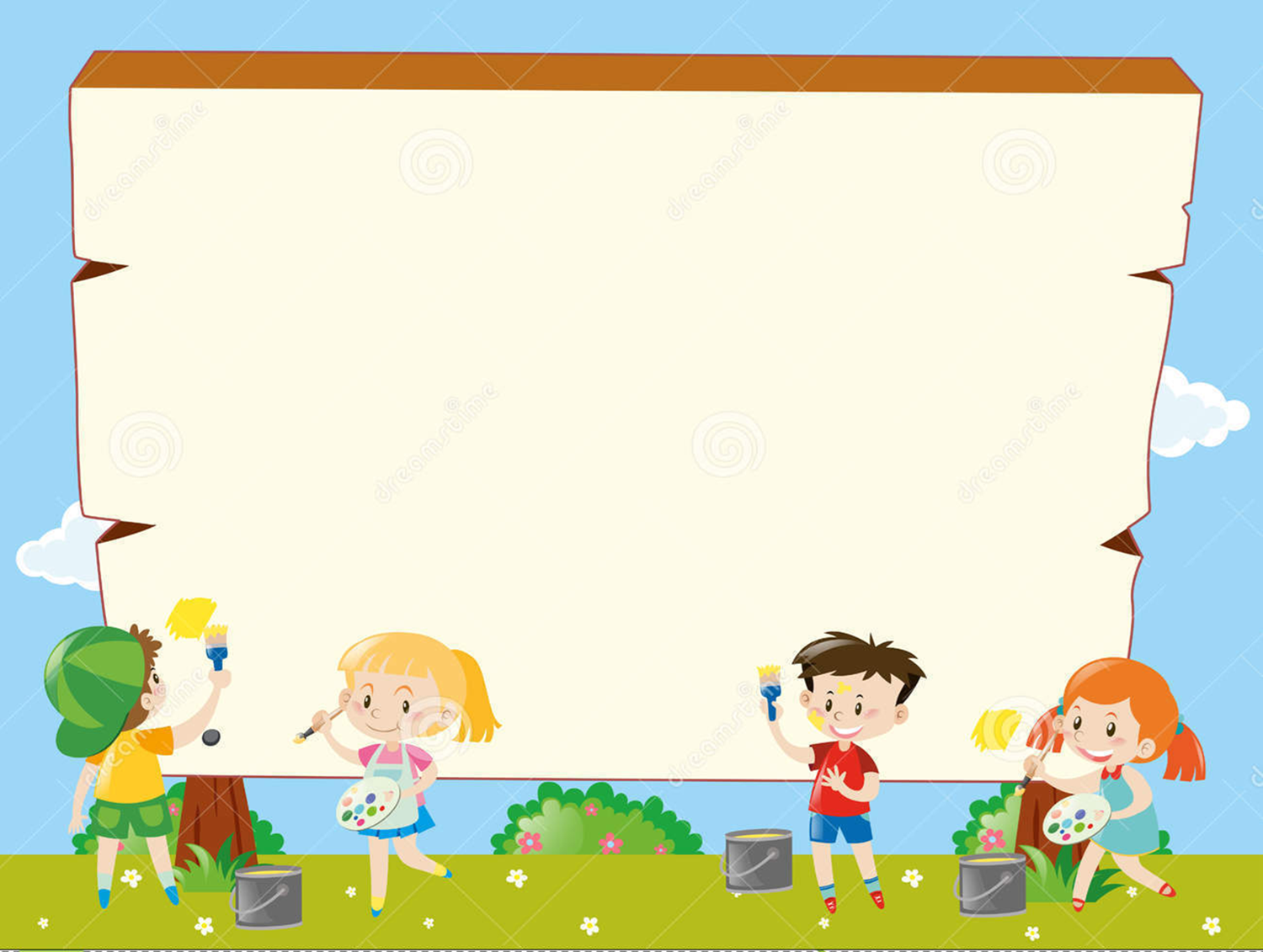 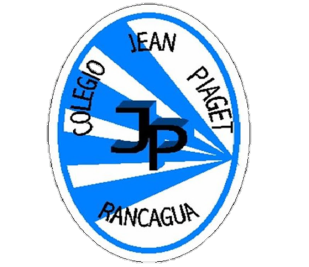 InicioActivación Conocimientos Previos
Activo Mis Aprendizajes
Recuerdan ¿ Qué hemos Aprendido en Matemáticas?
¿ Qué número hemos visto?
¿Qué es Contar?

¿Cómo lo Hacemos?
¿Qué es Clasificar?
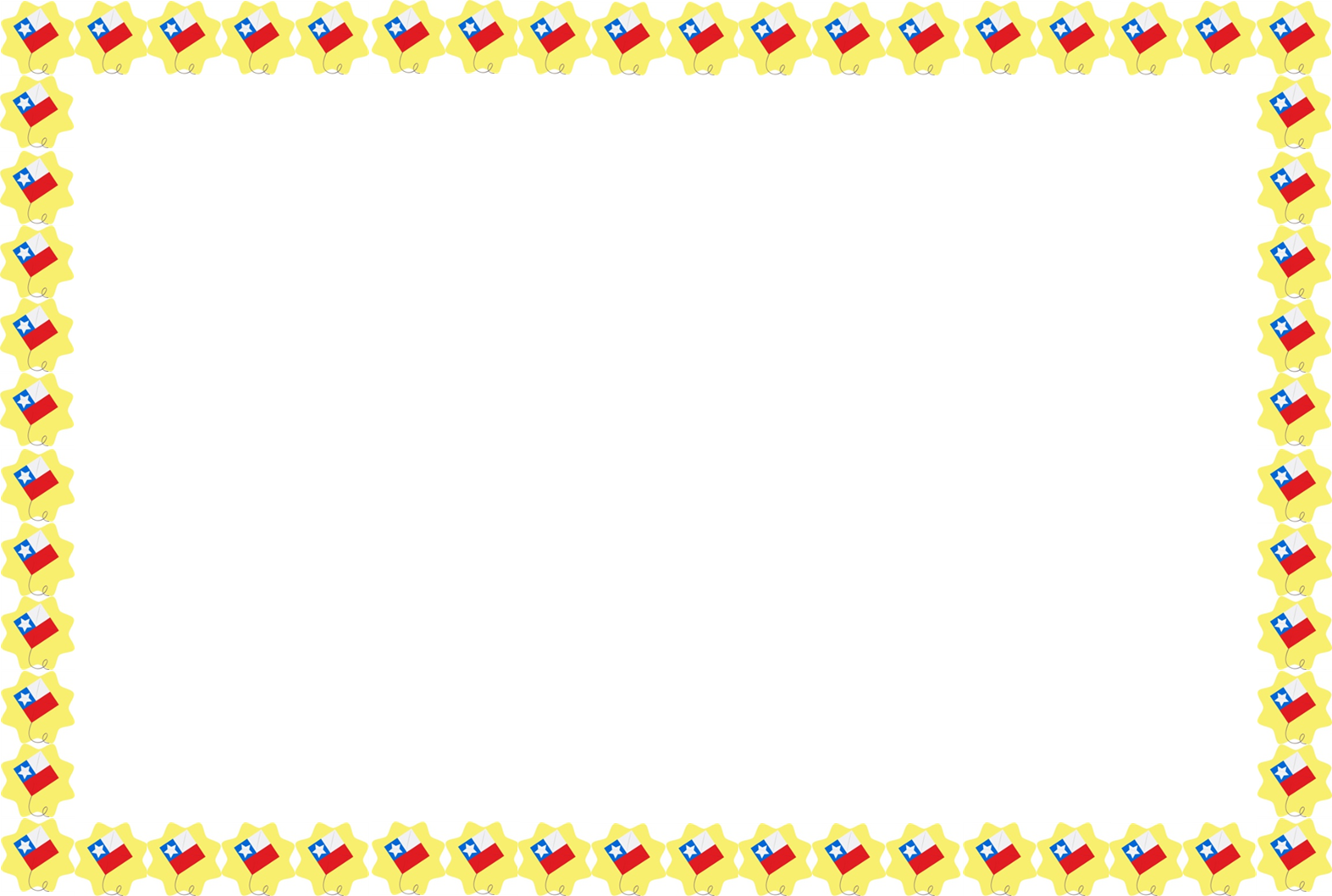 TE INVITO A JUGAR
https://la.ixl.com/math/preescolar/clasificar-y-ordenar-por-color
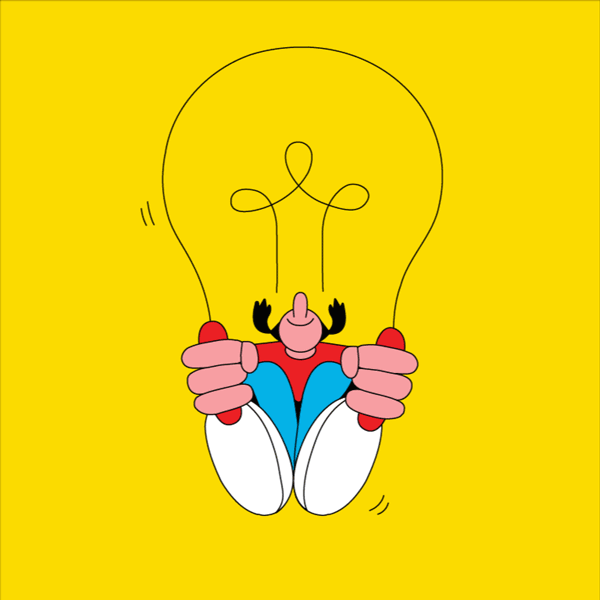 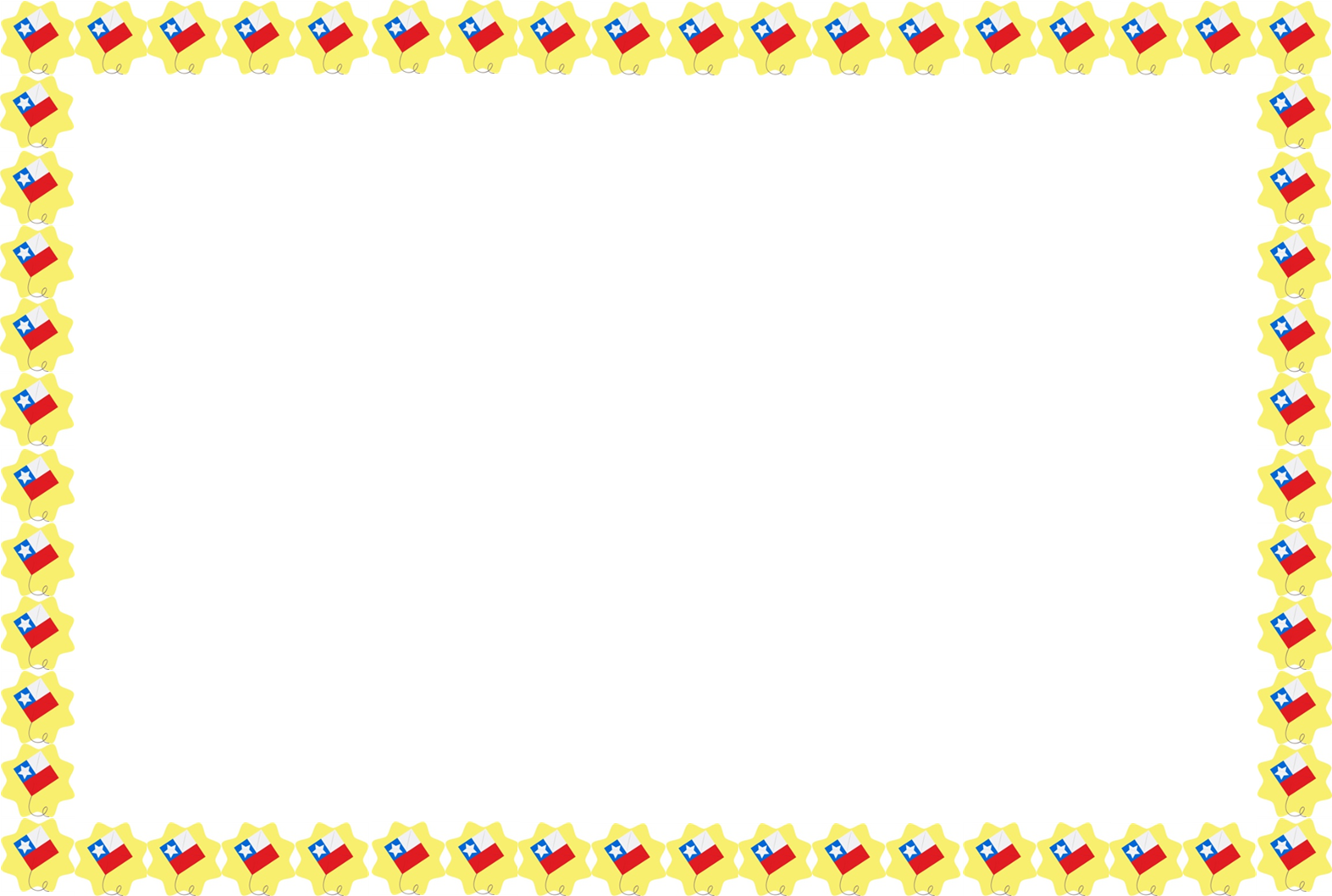 Guía de Trabajo
 
Nombre_________________________________________   Pk
 
Observa y pinta De acuerdo a Color y Forma.
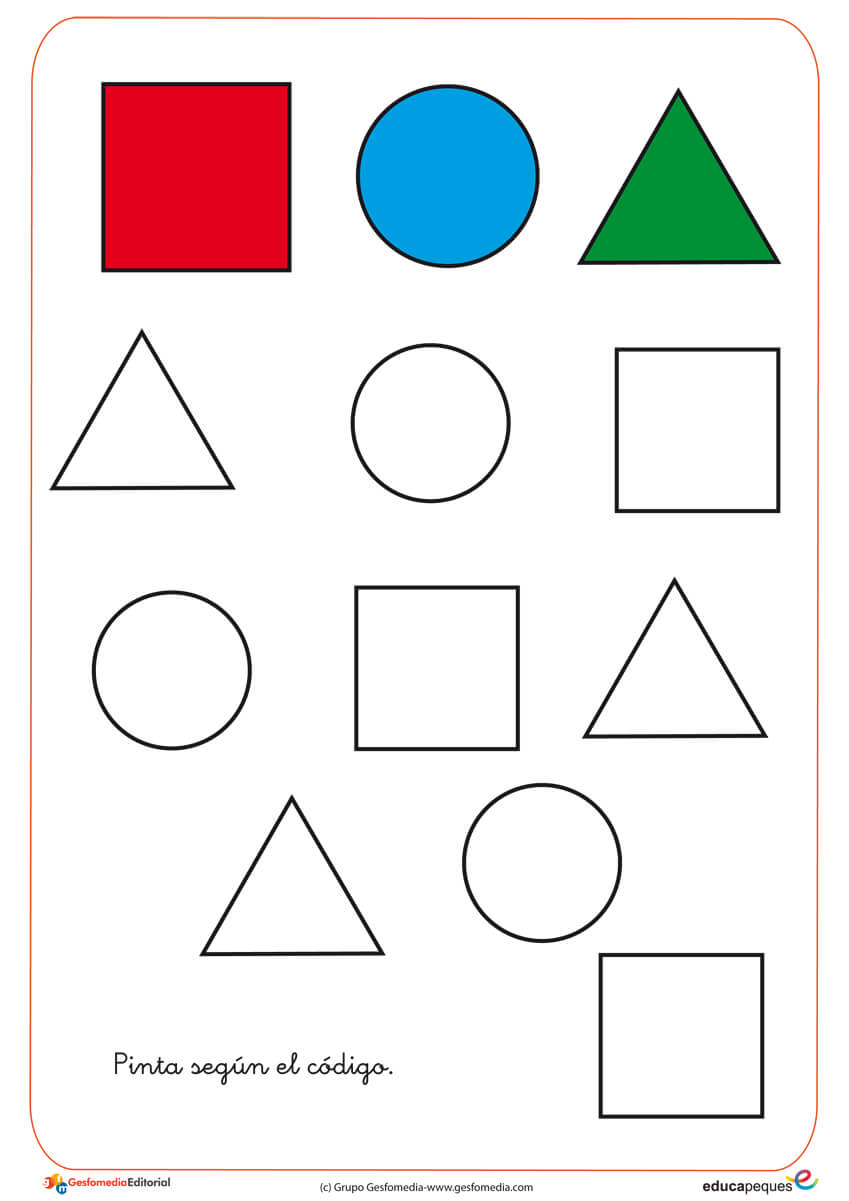 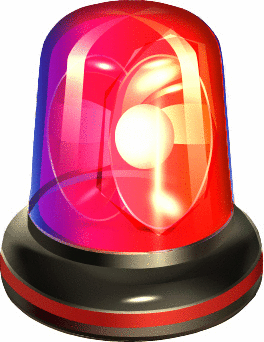 ALERTA
ALERTA
ALERTA
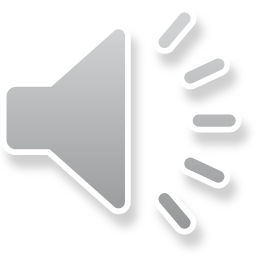 Vamos a clasificar : Busca elementos de tu casa , y realiza un ejercicio de clasificación.
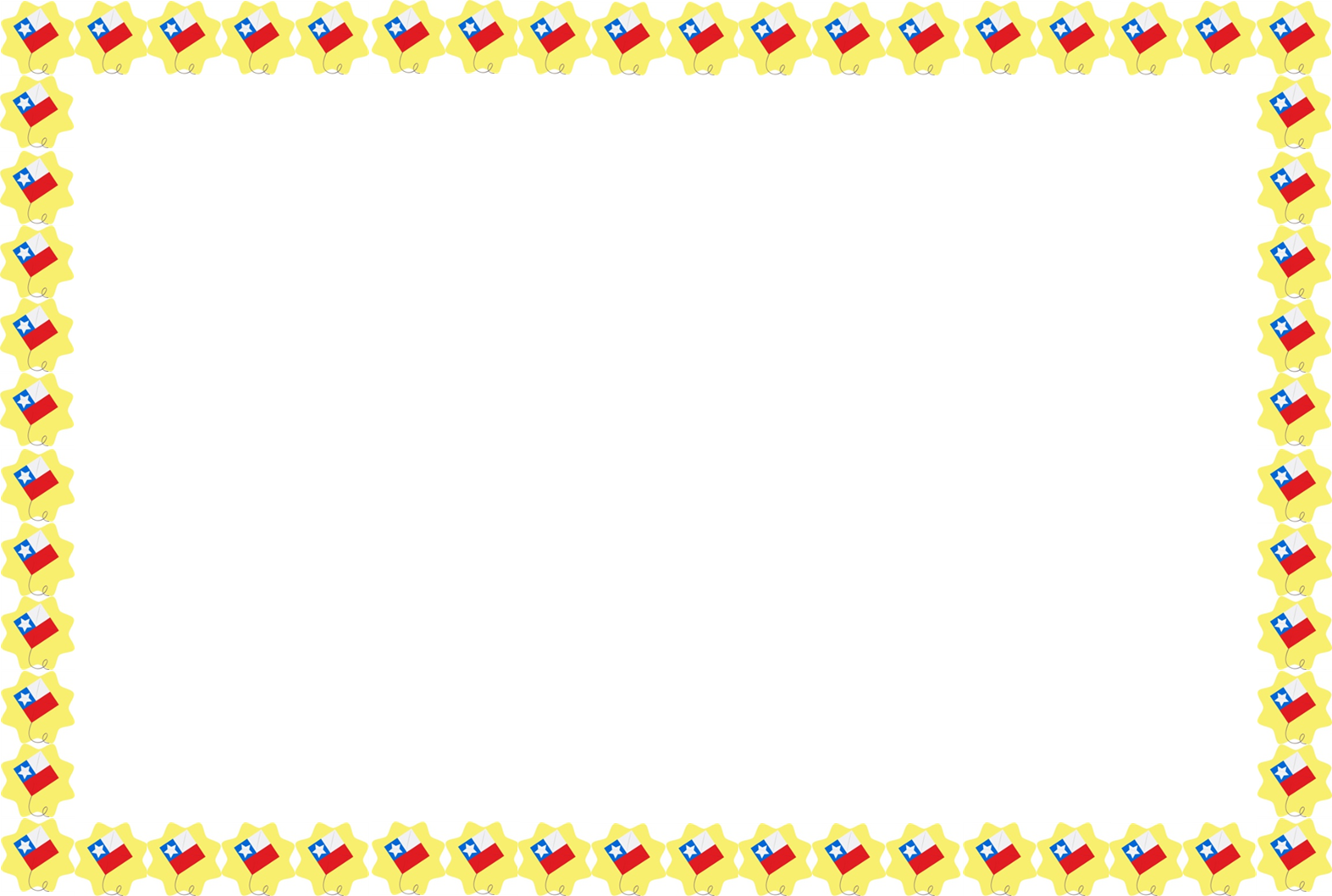 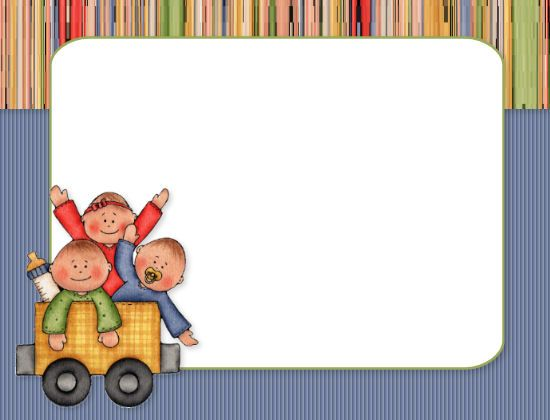 TICKET DE SALIDASEMANA 26
1.-Observa Las Hojas y pinta según corresponda
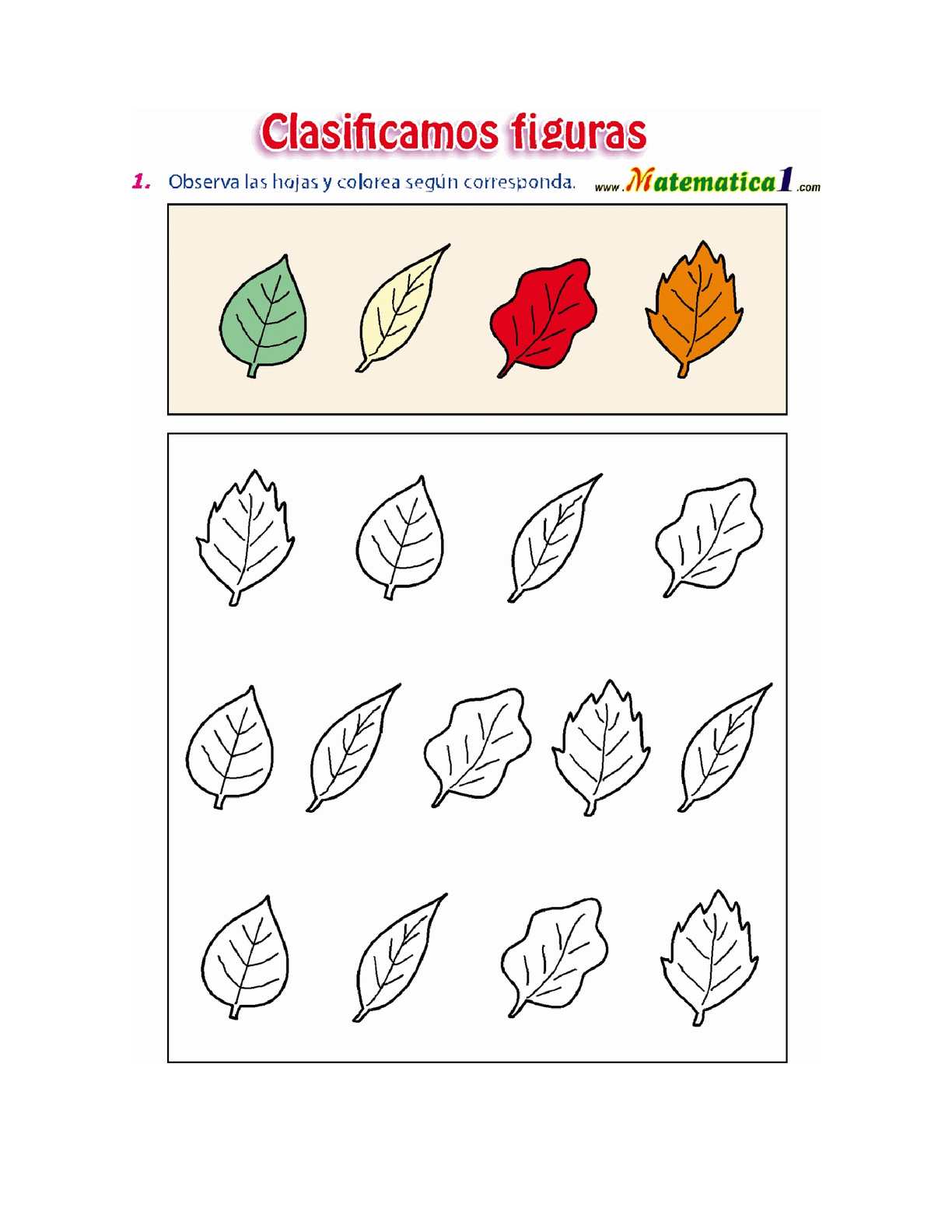 2.- Encierra en un Circulo solo los juguetes.
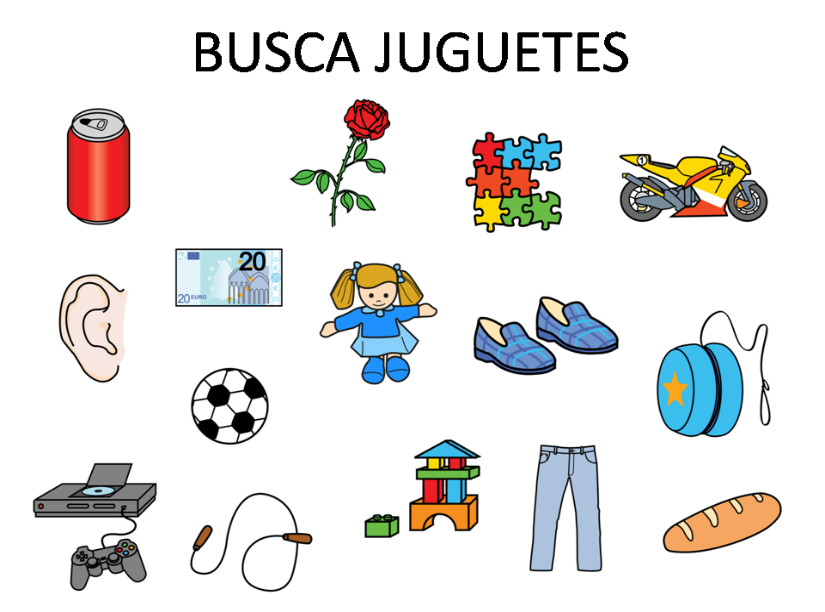 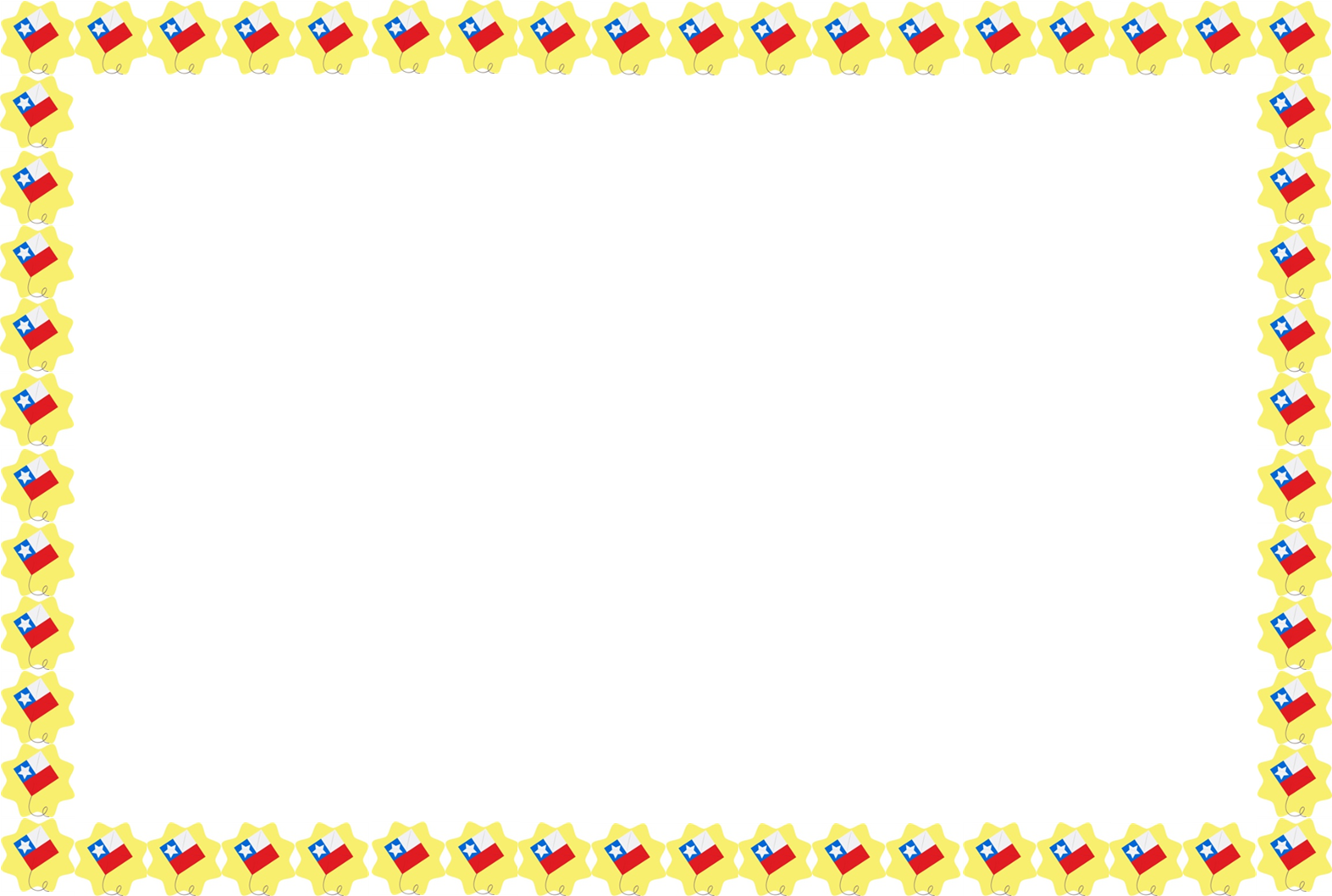 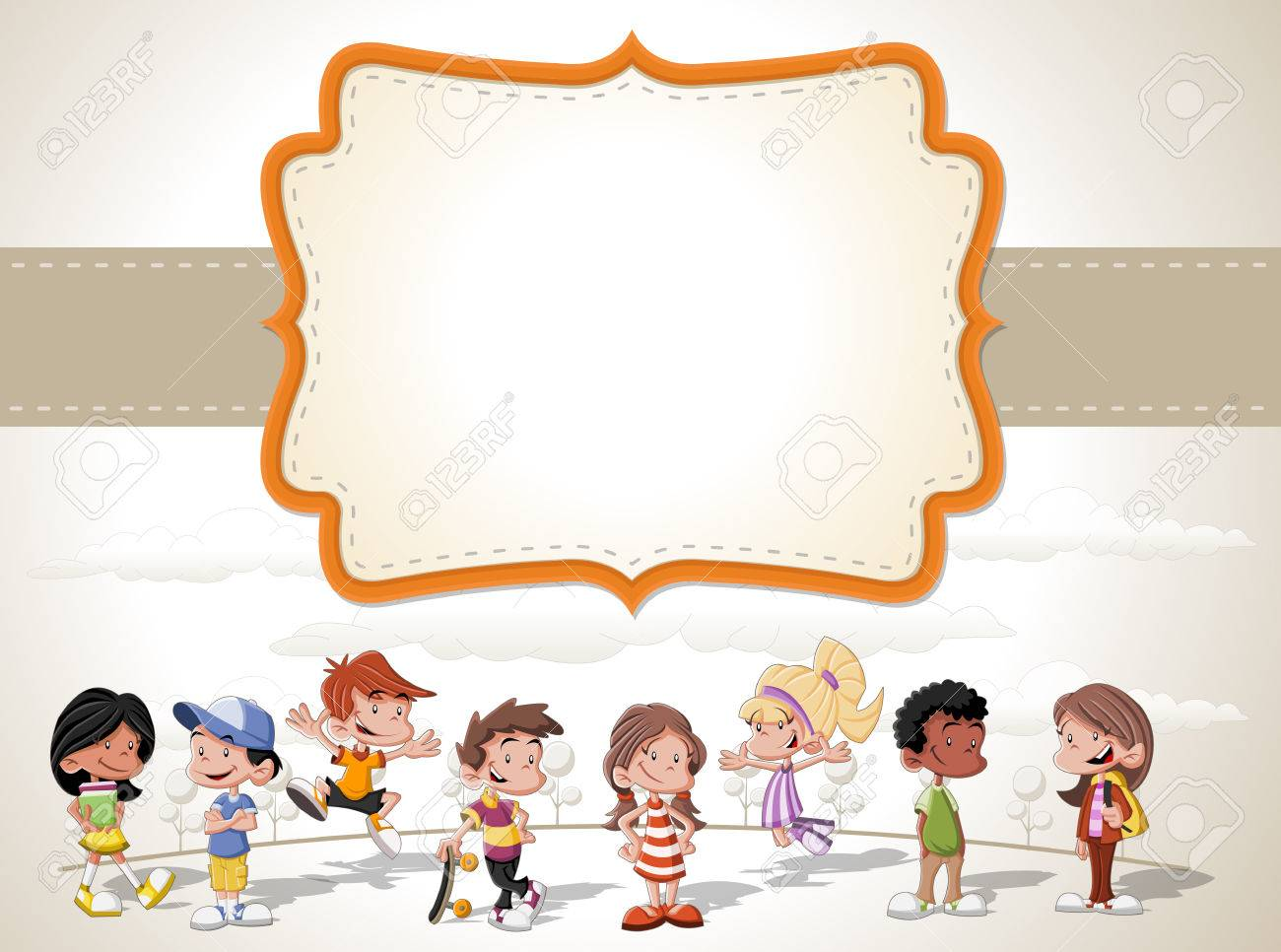 Enviar fotografía de este ticket de salida a: Educadora Carla Muñoz Saldaña	
Correo:carla.munoz@colegio-jeanpiaget.cl	
Celular: 972188895
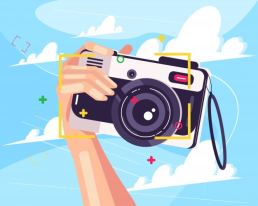